SA5 OAM&P Exec ReportSA5#132e, 17 August – 28 August,2020e-meeting
Zou Lan, SA5 Vice-Chair, HUAWEI
Thomas Tovinger, SA5 Chair, ERICSSON
Mirko Cano Soveri, MCC
Incoming LSs - 1
Incoming LSs - 2
Outgoing LSs
New or Revised Work Items / Study Items
Documents endorsed by OA&M
Overview of SA5 OAM ongoing WIs/SIs
Rel-16: (4)
3 WIs (QOED,eNRM, SON_5G) are completed.
1 WI (5GDMS) will be moved to Rel-17. 

Rel-17:(15 WI, 6 SI )
15 ongoing WIs
6 SIs ( FS_ANL SI is completed, 5 ongoing SIs)
Rel-16 WI QOED/5GDMS/eNRM/SON_5G
Working Progress
eNRM: The following topics are discussed and agreed related CRs in the meeting.
Correction of NRM YANG errors 
YANG SS for Trace Control 
Correction on NR NRM 
Update openAPI definition for localAddress to align with stage2 definition 
Add IOC for predefined PCC rule 
Enable PCF to support configurable 5QIs
Add IOC for dynamic 5QIs 
 add TCE mapping info in GNBCUCPFunction 
Update NRM attribute definitions 
Cleanup stage 2 editorial issue and stage 3 yaml error 
Addition of attribute for network slice supporting maximum of data volumn 
The group agreed to declare this WI 100% complete.
QOED: The following topics are discussed and agreed in the meeting.
Solution sets for managing QoE measurement collection
The group agreed to send the remaining TS 28.309 for approval and declare this WI 100% complete.
SON_5G:The following topics are discussed and agreed in the meeting.
measurements related to RACH optimization
SON Management service correction
add references for MRO measurements
Corrections of D-SON procedure
The group agreed to send TS 28.313 for approval and declare this WI 100% complete

5GDMS: Proposal to move this WI to Rel-17 with a revised WID with reduced scope and more specific.
Rel-17 WI adNRM/ePM_KPI_5G/e_5GMDT/eQoE/MADCOL
Working Progress
ePM_KPI_5G: The following topics are discussed and agreed in the meeting.
measurements on network slice selection, NSSAI availability service
EPS fallback handover, handover time, redirection  measurements
MU-MIMO related measurements
RSRQ and SINR related measurements
PLMN granularity for UE throughput measurements
RRC establishment failure measurements
incoming and outgoing GTP data packet loss TEI
Add UDM subscriber profile measurements
Additional KPI Definition for Max Subscriber and PDU Session

eQoE: No tdocs submitted for this meeting.

MADCOL: contribution on TD Issues in data collection and discovery is suggested for offline
adNRM: The following topics are discussed and agreed
Add requirements for NR NRM to support RAN sharing scenario

The following topics are discussed and need more discussion
Update NR NRM to support RAN sharing scenario

e_5GMDT: The following topics are discussed and agreed
Exchange LS with RAN3 on stream based MDT/Trace reporting
Exchange LS with RAN3/CT4 on limitation of Propagation of immediate MDT configuration in case of Xn inter-RAT HO
Add handling of Xn handover for inter-RAT and information for mapping between URI of TCE and TCE ID
Rel-17 WI ANL/IDMS_MN/NPM/eCOSLA
Working Progress
ANL: The following topics for normative phase are discussed and agreed in the meeting.
Add scope and skeleton of TS 28.100
Add AN definitions and abbreviations

IDMS_MN: The following topics for normative work are discussed and agreed in the meeting.
Add scope and skeleton of TS 28.312
Add concept and background

The group decided to send the study TR 28.812 to SA for approval and start the normative work.
NPM: The following topics are discussed and agreed in the meeting.
Scope, concept, business level requirements and specification level use case and requirements 

eCOSLA: The following topics are discussed but need further discussion.
Add use case and requirements for close loop execution supervision
Add use case and requirements for enabling pause of a control loop
Add use case for disabling actions of an assurance loop
Enhance CL model to support pause points
Update overview of management control loops
Management different type of control loops
Coordination between control loops
Update text and figure in clause 4.1.1 overview
Discussion regarding documenting closed loop interactions
Rel-17 WI eSON_5G/E_HOO/EE5GPLUS
Working Progress
eSON_5G: The following topics are discussed and agreed
Add the MLB support indicator in NRcellrelation

E_HOO: No tdocs submitted for this meeting

EE5GPLUS: No tdocs submitted for this meeting
Rel-17 WI OAM_NPN/EMA5SLA/eMEMTANE
Working Progress
EMA5SLA: The following topics are discussed and agreed, the living document is updated.
Update control loop deployed in different layers with SLA decomposition
Update maxNumberofConns
Add NB-IoT support in ServiceProfile
Delete reliability and supportAccessTech to align with GST
The following topics needs further discussion:
NRM modelling of SliceProfile
updating slice profile according to different network slice subnets
GST Translation and Configuration
ServiceProfle to SliceProfile Translation
Configurable Parameters Configuration
OAM_NPN: The following topics are discussed and agreed
Roles related to NPN management
concept of NPN
Structuring content on concepts and overview of NPN management
NPN terminologies and abbreviations
Add introduction, scope of TS
Management of stand-alone non-public networks



eMEMTANE: No tdocs submitted for this meeting
Rel-17 SI FS_5GSAT_MO/FS_NSMEN/FS_eEDGE_Mgt
Working Progress
FS_5GSAT_MO: The following topics are discussed and agreed
Solution to monitor delay on the DL-Air Interface with MEO or GEO satellite components
Editorial update

FS_NSMEN:The following topics are discussed and agreed
Skeleton, scope and concept
FS_eEDGE_Mgt: The following topics are discussed and agreed.
skeleton and scope
edge computing management concept
use cases and requirements for EAS deployment
use cases and requirements for EES/EDN deployment
use cases and requirements for ECS deployment
Rel-17 SI FS_ANL/FS_eMDAS/FS_EE5G
Working Progress
FS_ANL: The following topics are discussed and agreed in this meeting: 
Update Clause 6.2.2 Potential relation with autonomous network related standardized features and interfaces 
Add Conclusion and Recommendation
Update workflow 
Remove unnecessary Editor's Note 
Add potential requirements for coverage optimization use case 
Editorial improvements 
The group agreed to send this study TR 28.810 to SA for approval

FS_EE5G: The following topics are discussed and agreed in this meeting: 
Key Issue: 5GC EE KPI – Potential solution #1 enhancement
Key Issue: Network data analysis assisted ES - Possible OA&M centric solution
Key Issue: EE KPI for network slice types
Key Issue: VNF energy consumption estimation
Key Issue – Service-oriented energy saving
Key Issue - Area based energy saving
Discussion paper on 5GC EE KPI
Add potential solutions for the MDA assisted energy saving analysis
discussion on EE KPI in case of NG-RAN sharing
FS_eMDAS: The following topics are discussed and agreed.
Add solution on MDA assisted SON coordination
Add load balancing optimization use case, mobility performance analysis use case
Update of inter-gNB beam handover use case solution
Update of Handover use case solution in subclause
Update of Handover use case and solution considering user-trajectory info, resource utilization analysis
Further clarifications relating to network resource allocation
Add CN related KPI anomaly analysis
Update of KPI anomaly analysis use case and solution
Add description for analytics report
Add Subscription/Request to Management Data Analytics Reports
Use case and potential solutions of fault prediction analysis
updating fault analysis use case
updating E2E latency analysis use case
updating network slice throughput analysis use case
Update use case and potential requirements of network slice load analysis
Solution for Paging Optimization
solution for RAN Node software upgrade
MDAS Analysis confidence levels
Add overview of MDA functionality
Add possible solution for NAS congestion control
Add the potential requirements and solutions for service experience related analysis
Security riak assessment analytics use case
MDAS assisted network slice traffic projections
TRs / TSs to be sent to SA#89e
Exception to be sent to SA#89e
TRs / TSs to be sent to Edithelp
New action items from this meeting
18
Thank you!
SA5 Leaders recommendation for Release plan (OAM) (1)
SA5 OAM Rel-16 plan
Stage2/stage 3 freeze: Jun.2020
SA5 OAM Rel-17 plan (for discussion) 
Closure of WI/SI proposal:  no new Rel-17 WI/SI is recommended after SA5 #130->SA5#132.
Stage 1 freeze: Sep.2020 -> Dec.2020
Stage 2 freeze: Mar.2021 -> Jun.2021
Stage 3(CT related): Mar.2021-> Jun.2021
Stage 3(others): Jun.2021->Sep.2021
SA5 Rel-18 plan (TBD)
SA Rel-17 plan: 
Stage 1: Dec 2019 (no change)
Stage 2 freeze: 
Sep.2020-> Dec.2020
Stage 3 freeze: 
Jun.2021-> Sep.2021
Code freeze: 
Sep.2021->Dec.2021
CT Rel-17 plan: 
Stage 3 freeze: Jun.2021-> Sep.2021
RAN Rel-17 plan: 
Stage 3 freeze: 
Jun.2021->Sep.2021
ASN.1 freeze:
Sep.2021
SA5 Leaders recommendation for Release plan (OAM) (2)
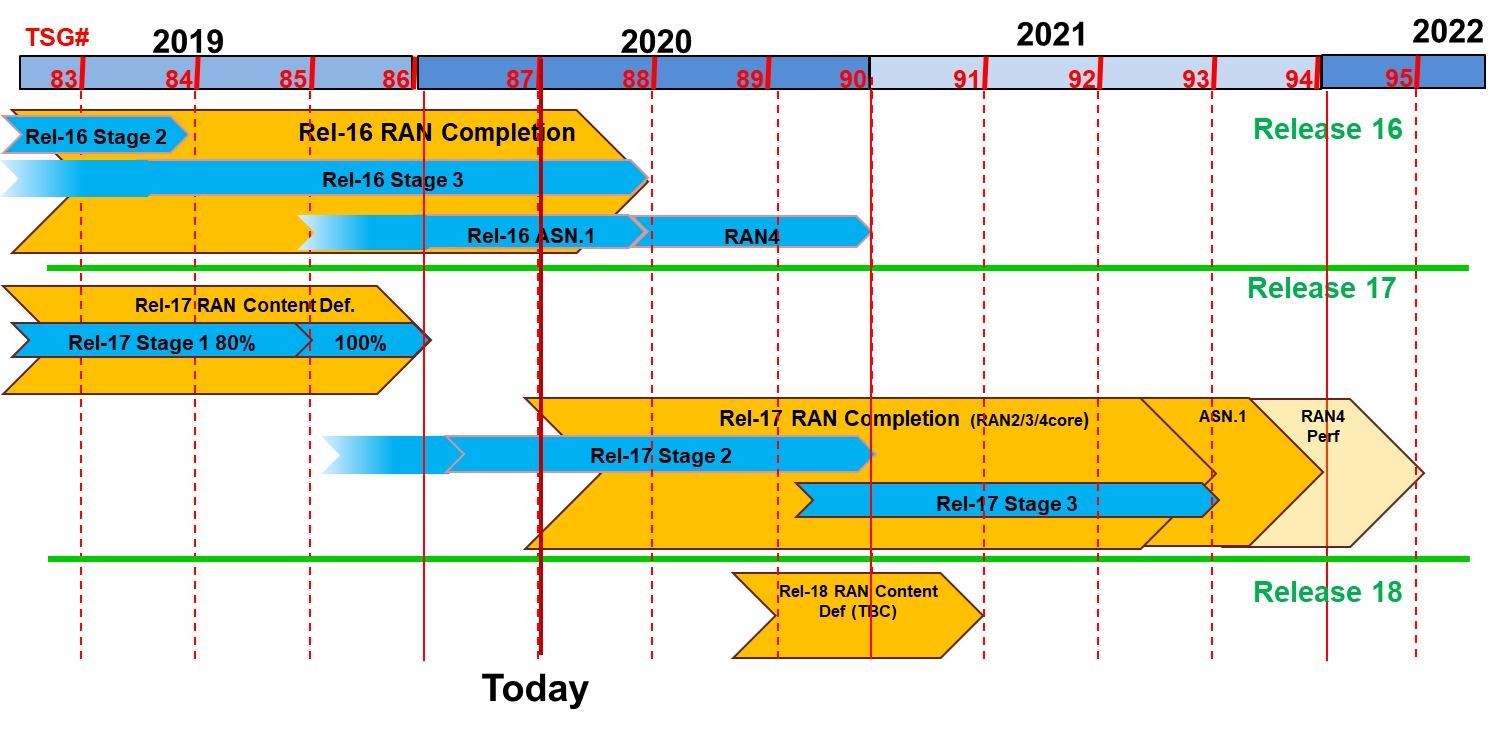 SA5 Rel-16 timeplan:
Jun 2020 (SA5#131e) SA5 stage 2+3 freeze

SA5 Rel-17 OAM timeplan:
Oct 2019 (SA5#127) : start the discussion of R17 WIs/Sis
Closure of WI/SI proposal:  no new Rel-17 WI/SI is recommended after SA5 #132
stage1 freeze: Dec 2020 (SA5#134) 
Stage 2 freeze: Jun.2021 (SA5#137) 
Stage 3(CT related) freeze: Mar.2021(SA5#137)
Stage 3(other): Jun.2021 (SA5#138)
SA5 OAM time plan
#127
#128
#132
#131
#133
#137
#138
#129
#130
#134
Rel-16 
Schedule
R16 
stage 1 freeze
R16 
stage 2+3 freeze
Rel-17 
Planning
R17
Initial input
R17 
stage 2 freeze
Rel-17 
Schedule
(preliminary)
R17 
stage 3 freeze
R17 
stage 3 freeze （CT related）
R17 
stage 1 freeze